VO講習会2013春
VOツール使用法（１）TOPCAT
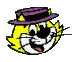 国立天文台　天文データセンター
小宮　悠
インストール
http://www.star.bristol.ac.uk/~mbt/topcat/#install
（Virtual Machine にはインストール済）

ダウンロードして使用する場合
Windows 
 topcat-full.jar をダウンロード。ダブルクリックで実行。
大きなデータを読む場合は、JAVAの最大メモリ量を大きく設定して開く。コマンドプロンプトから　java –Xmx512m –jar topcat-full.jar
Mac
 topcat-full.dmg をダウンロードしてインストール。
UNIX
topcat-full.jar　と、起動スクリプトをダウンロード
スクリプトに実行権限を付与( chmod +x topcat) 
コマンドラインから起動
Web start も可能
 OSに依らず。ホームページのWebStartにあるtopcat-full をクリックすると、起動。
TOPCAT
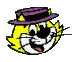 カタログ・テーブルデータの処理
VOからのカタログの取得・検索
グラフの作成
ファイル形式：FITS, VOTable, ASCII, CSV …

ホームページhttp://www.star.bristol.ac.uk/~mbt/topcat/
マニュアル
講習会用資料
http://jvo.nao.ac.jp/vos2012b/

マニュアル
http://www.star.bristol.ac.uk/~mbt/topcat/
FAQ, スクリーンショット集などもある

Euro VOによるVO使用例　(他のVOツールも含む)
http://www.euro-vo.org/pub/fc/workflows.html
http://www.euro-vo.org/pub/fc/recipes.html

Help
その画面に関するHelpページを表示
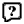 検索
部分集合
カラム合成
クロスマッチ
VOカタログとのクロスマッチ（Multiple search）
グラフ
Subgroup
他ツールとの連携（SAMP）
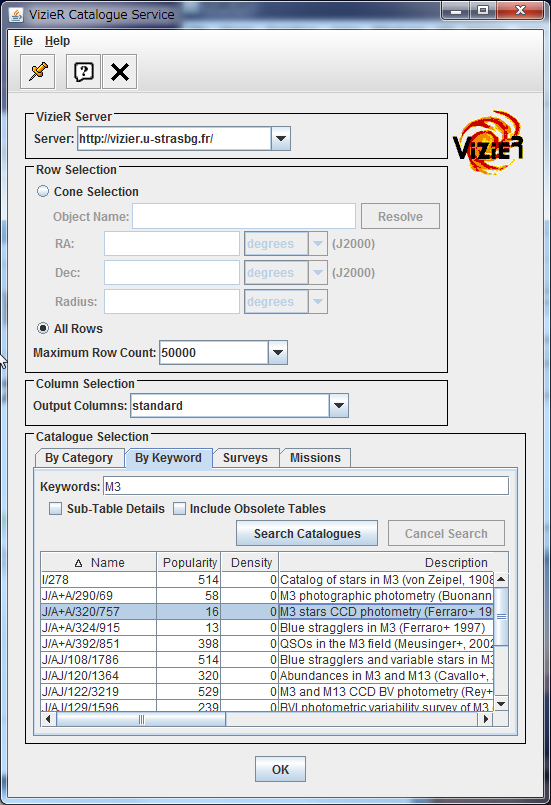 検索
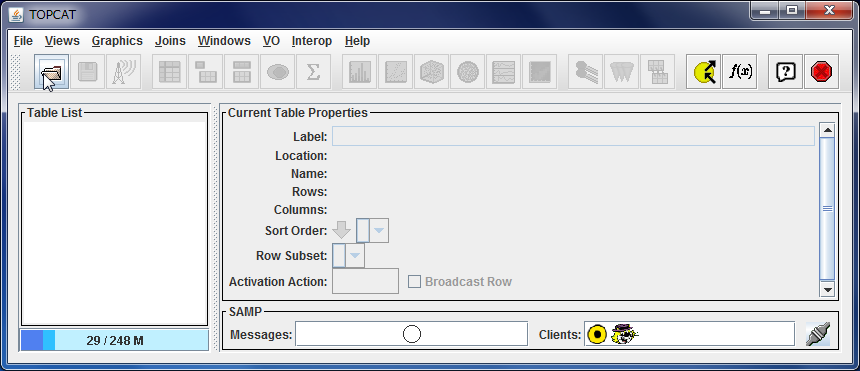 c
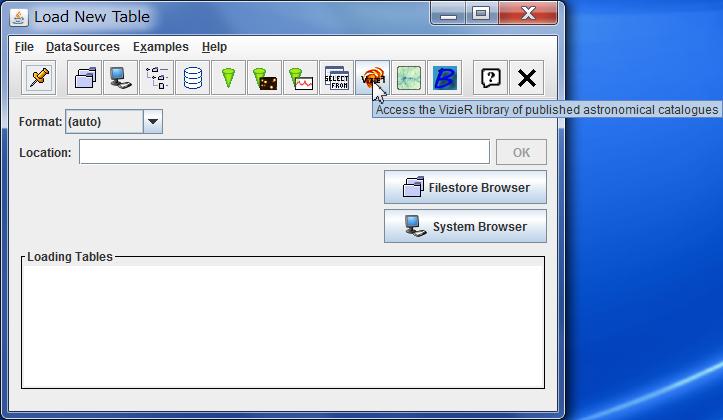 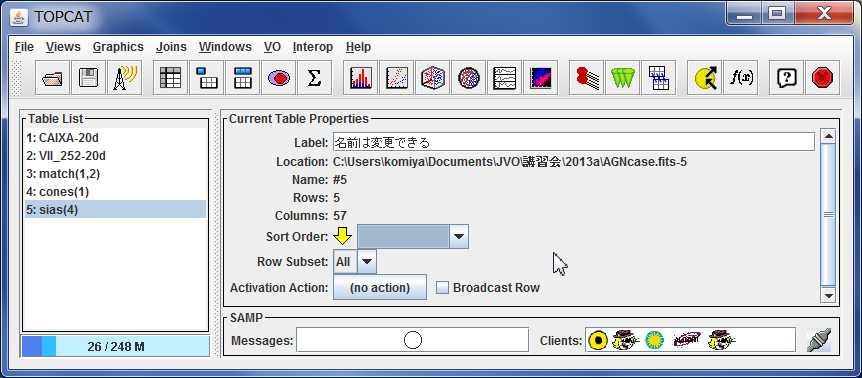 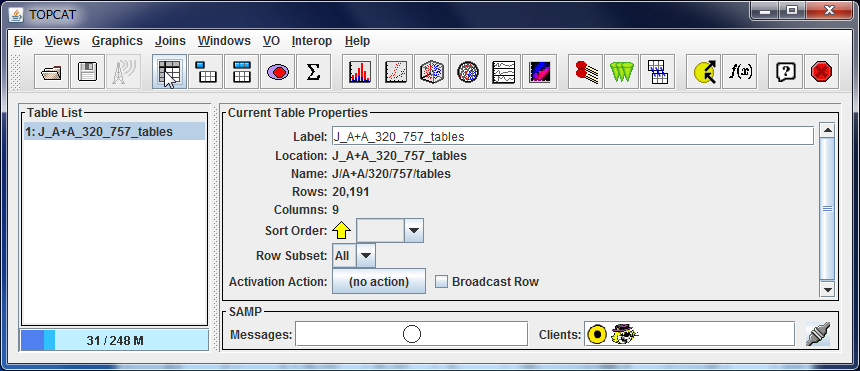 セルを選択して、データの直接編集も可能
Filter
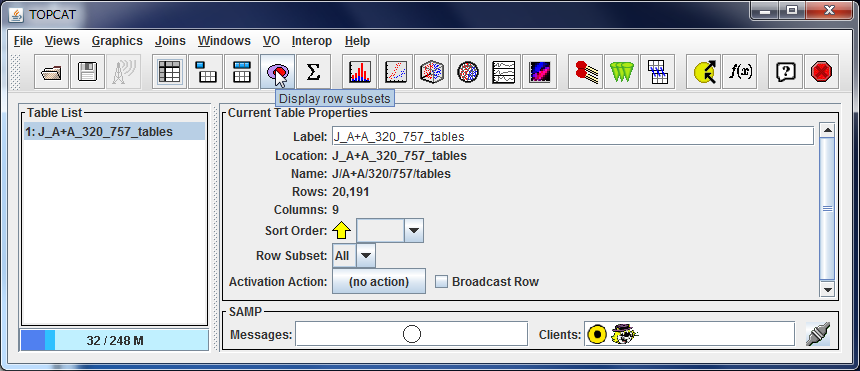 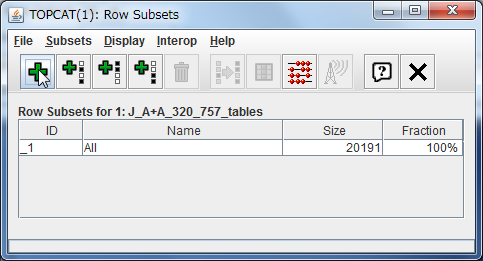 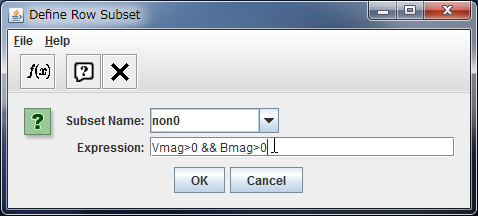 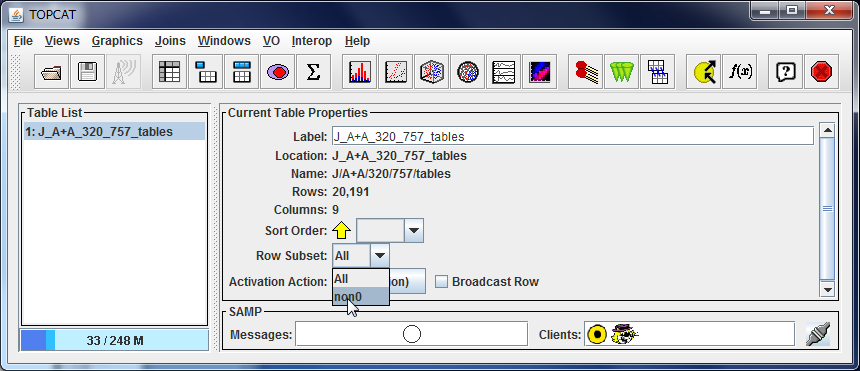 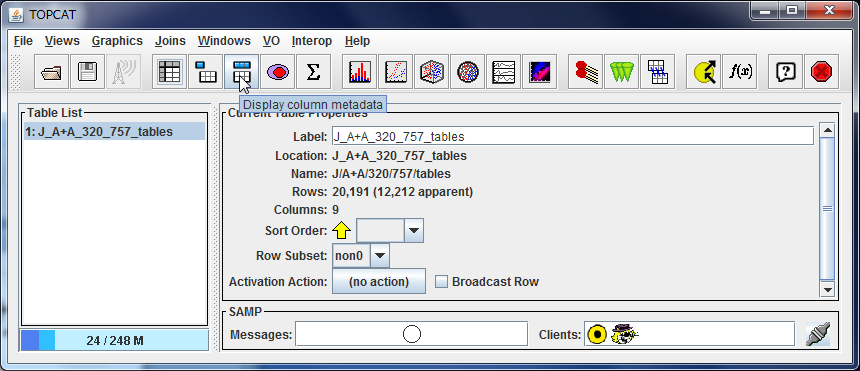 カラム間の演算
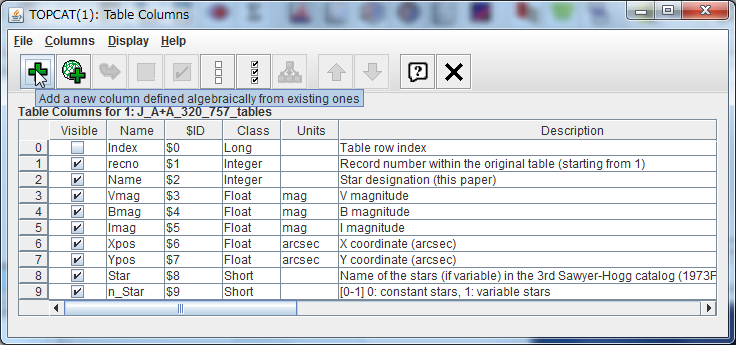 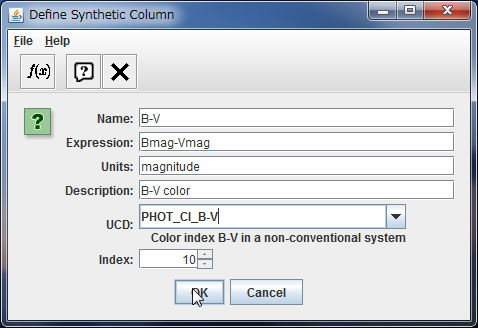 この3つは記入しなくてもよい
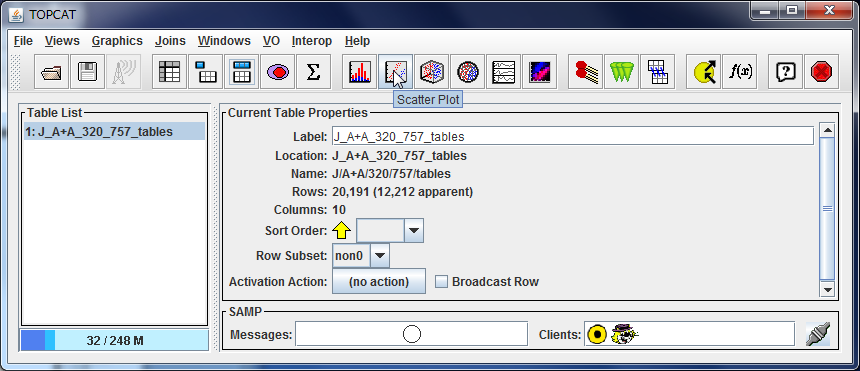 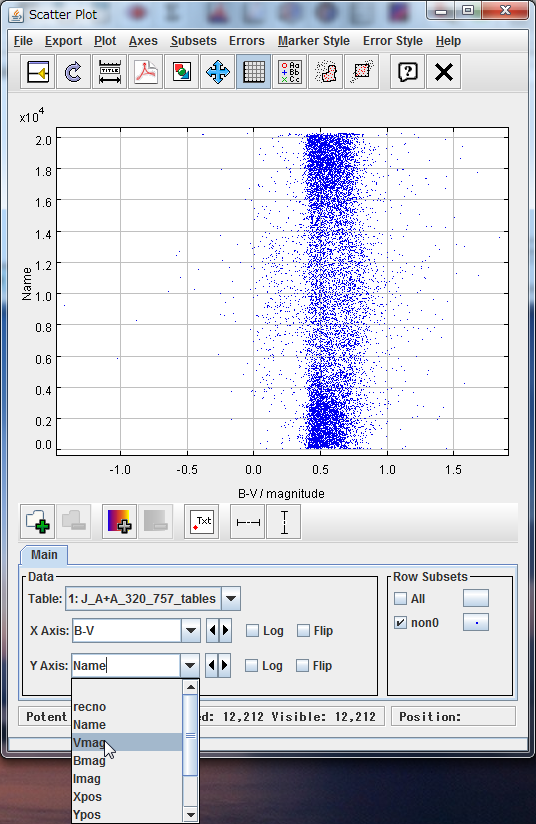 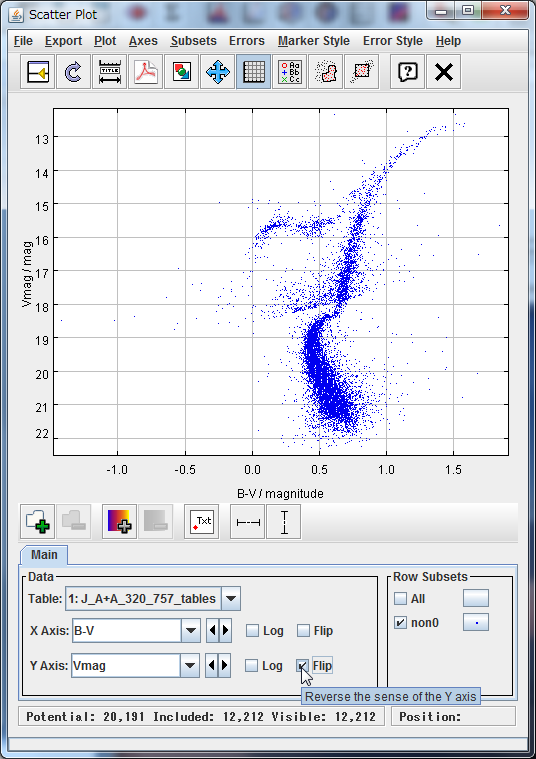 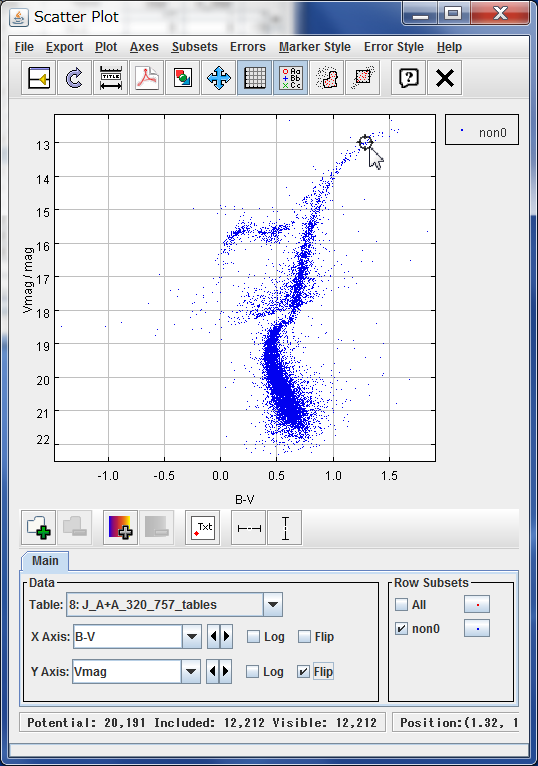 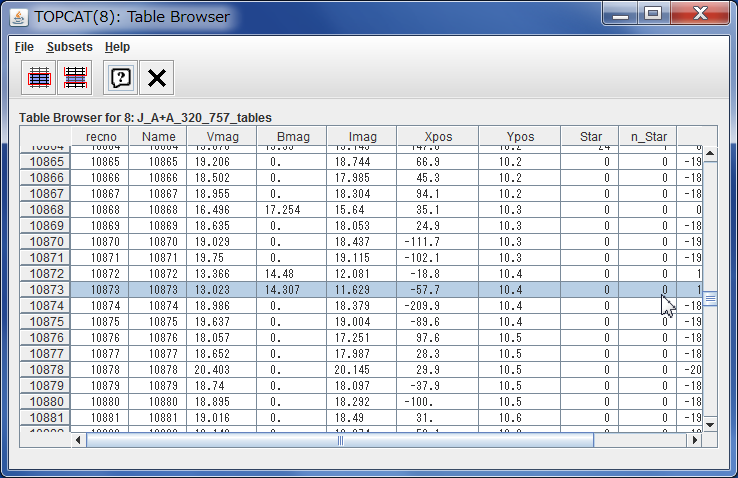 テーブルデータと、グラフ上の点の対応関係を確認できる
恒星理論データの検索
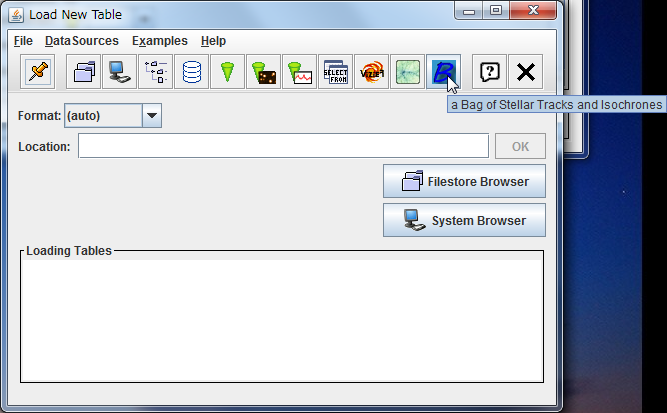 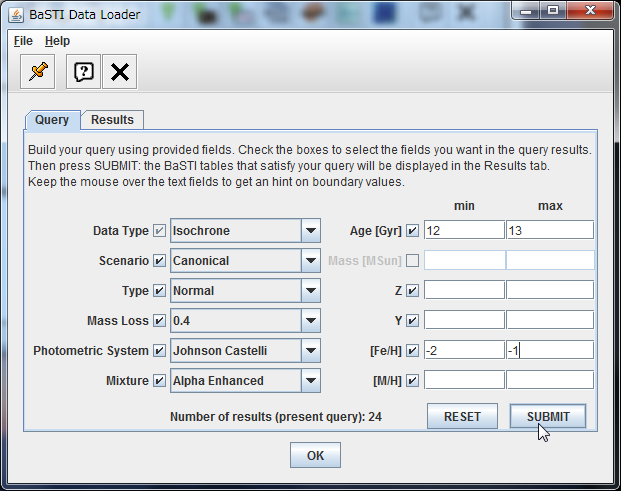 選択していくのにやや時間がかかります
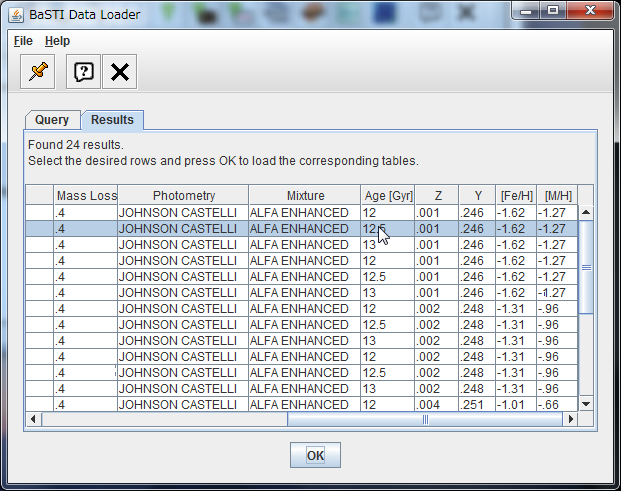 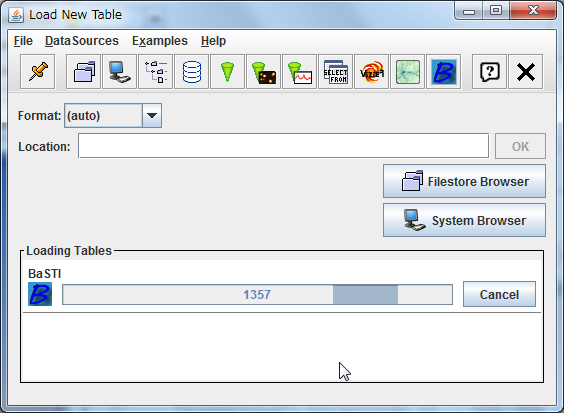 絶対等級の計算
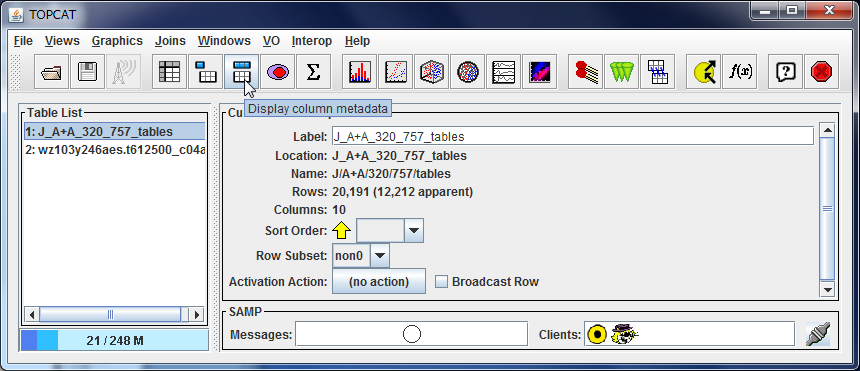 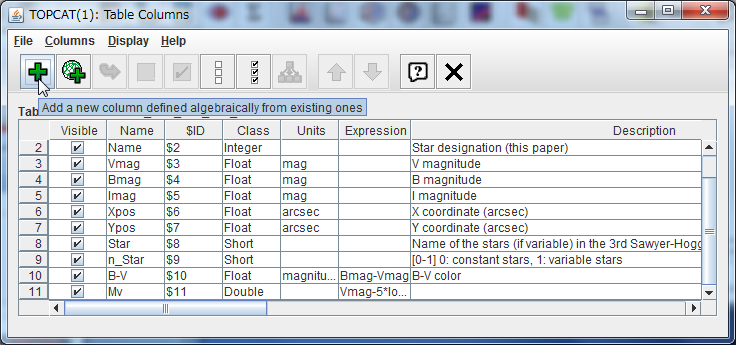 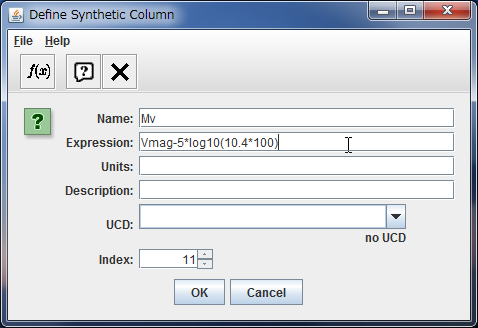 重ねてplot
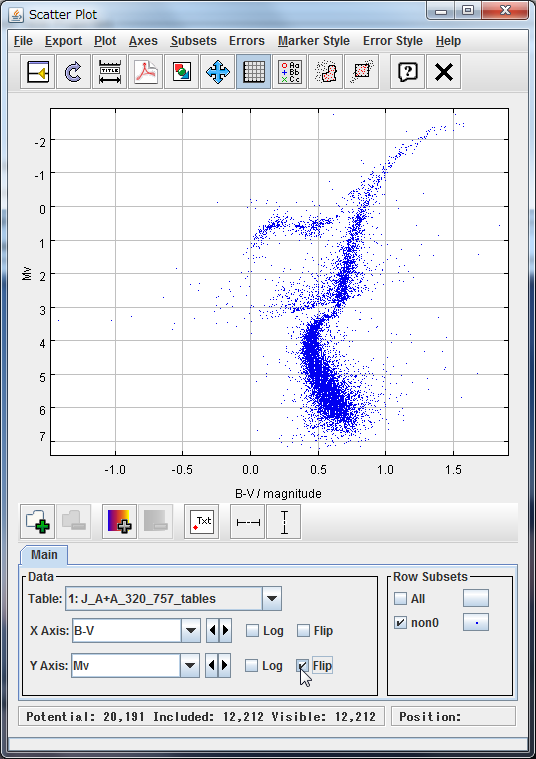 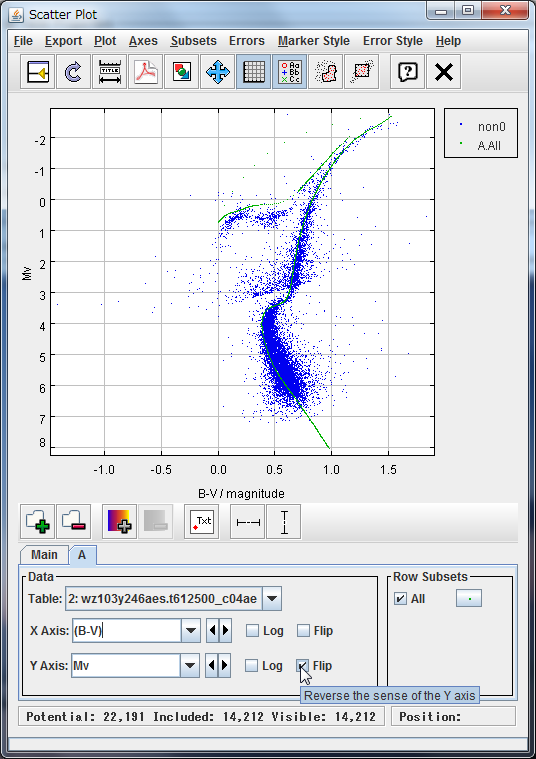 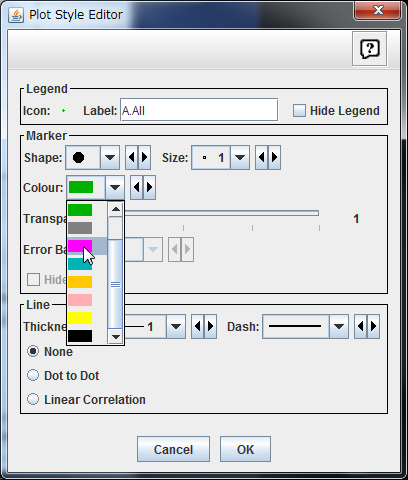 Row subset
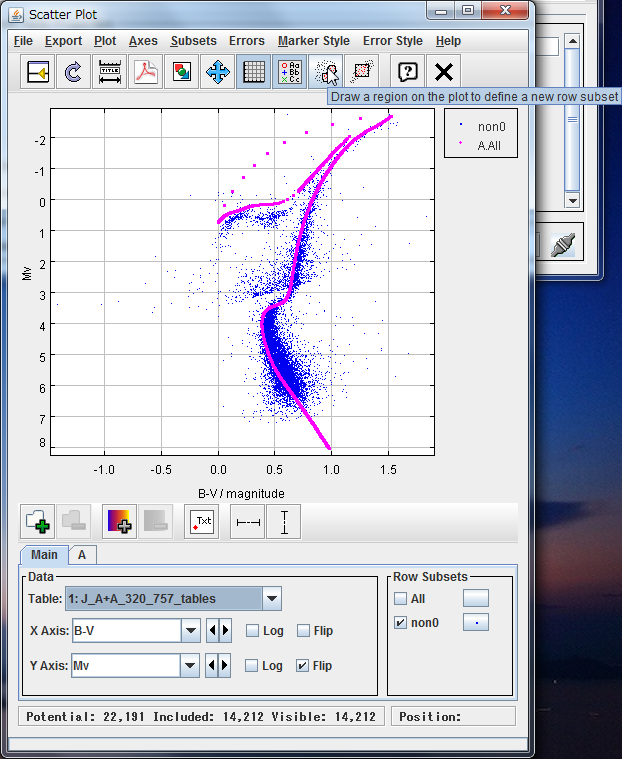 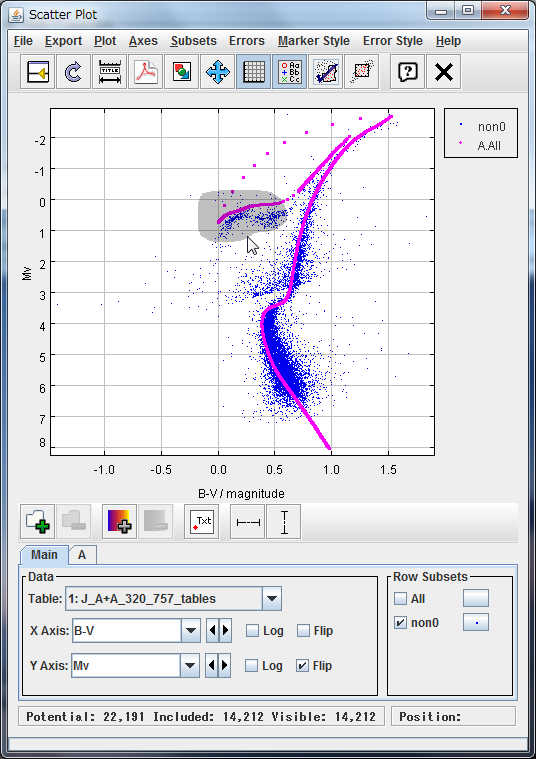 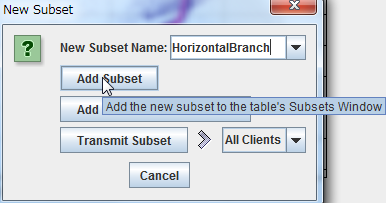 図の保存
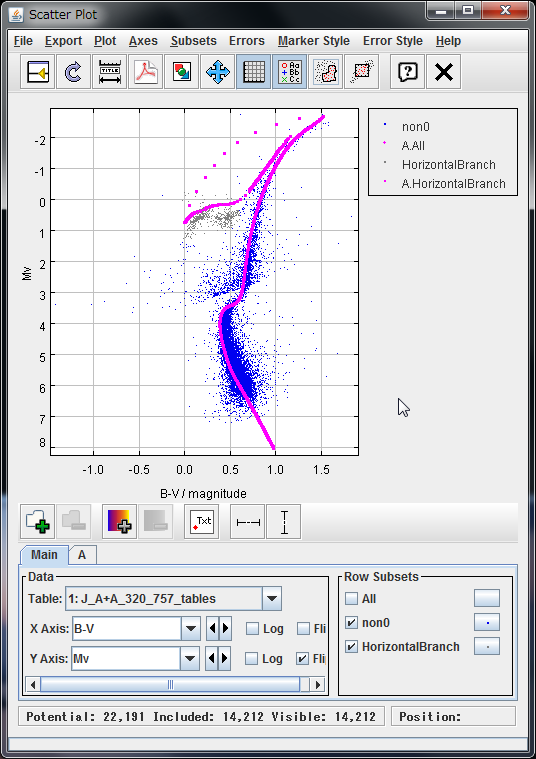 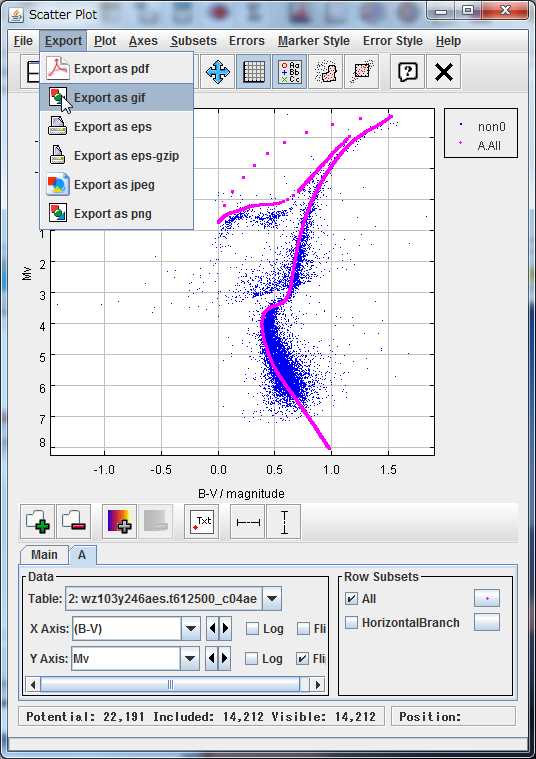 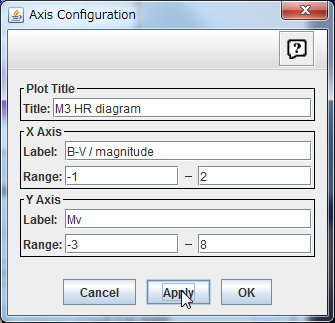 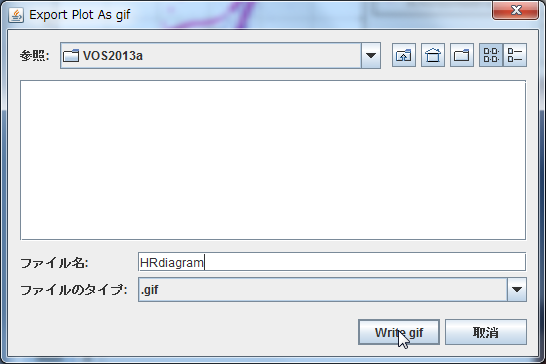 データの保存
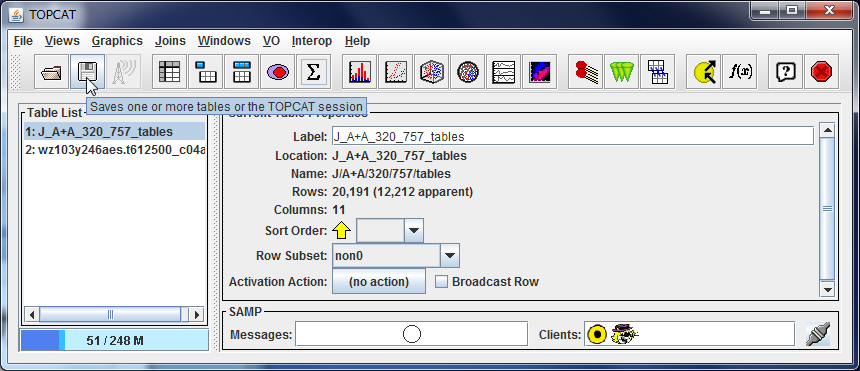 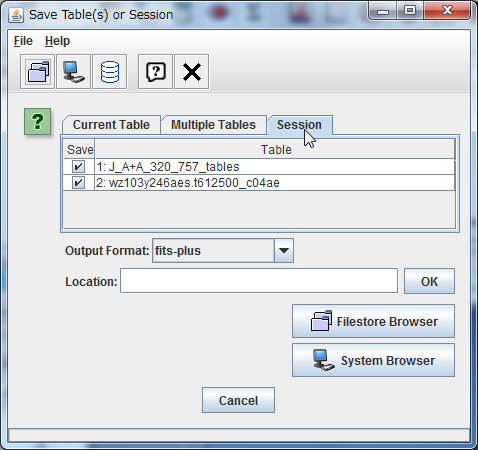 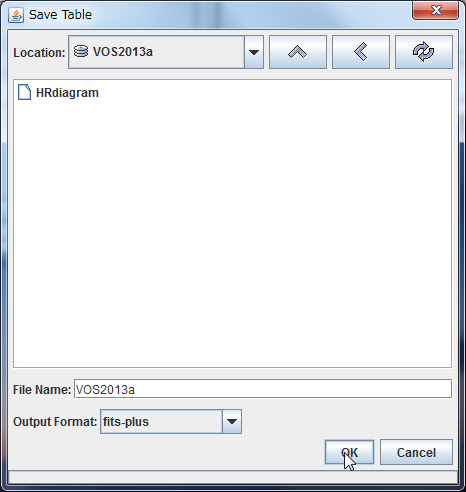 「session」を選ぶと、
全てのカタログ、作成したカラム、サブセットをまとめて保存できる。
使用例（２）クロスマッチ
X線と可視光でのAGNのカタログを取得してクロスマッチする。
まずは、各カタログを検索。
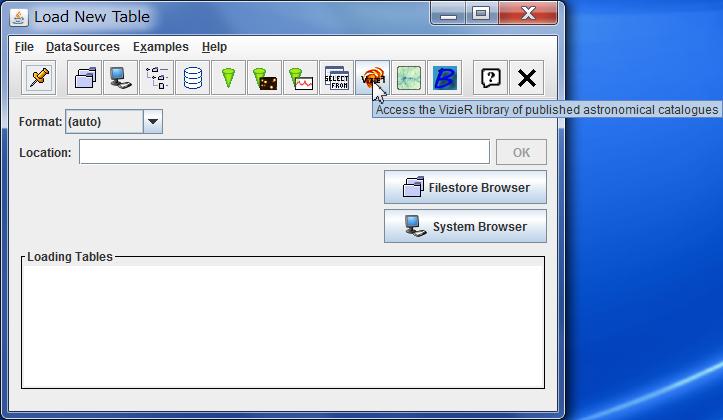 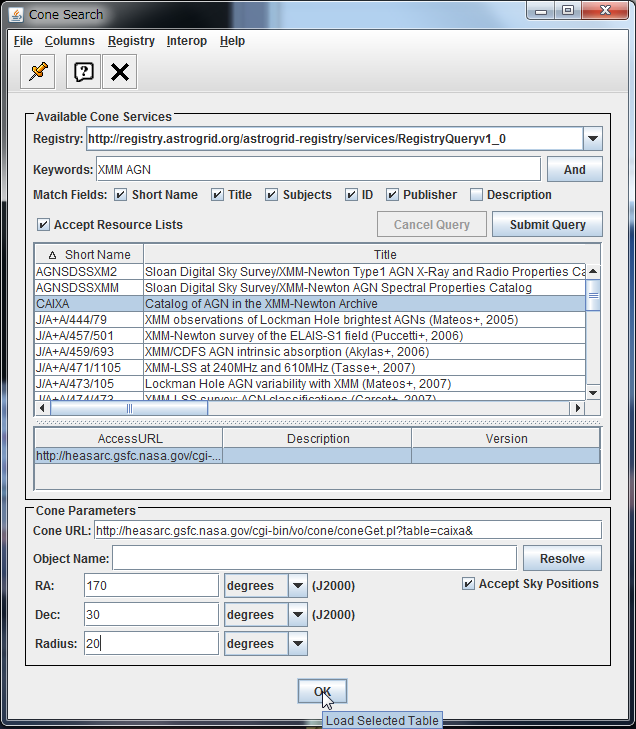 14件ヒット
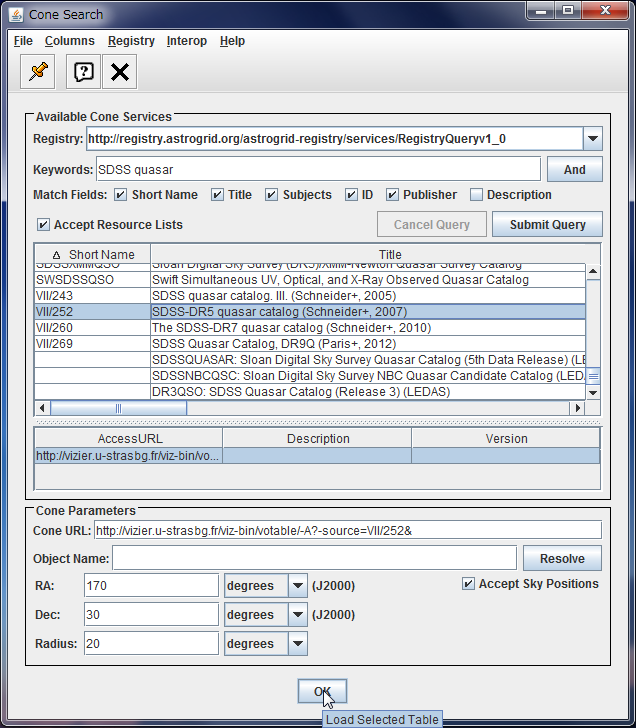 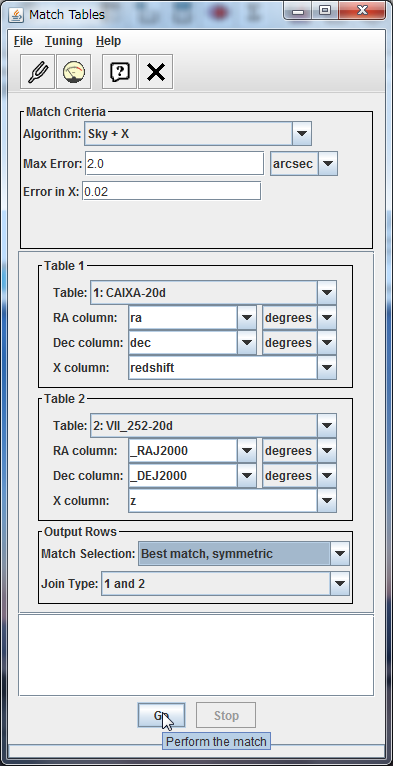 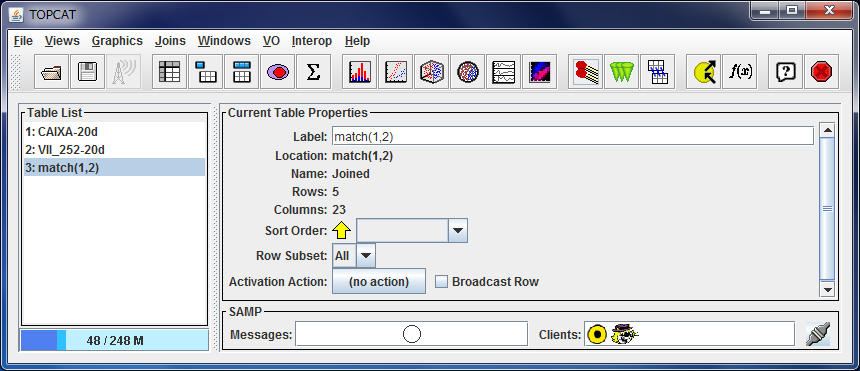 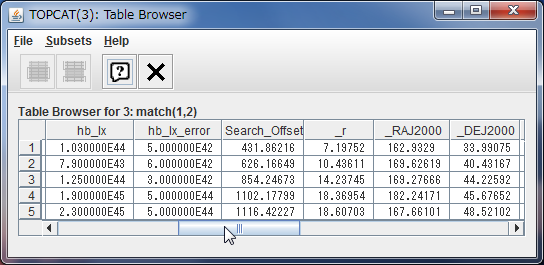 クロスマッチ検索
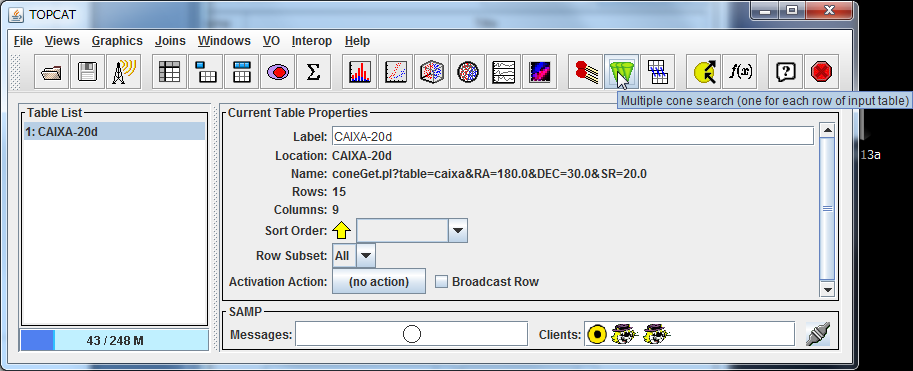 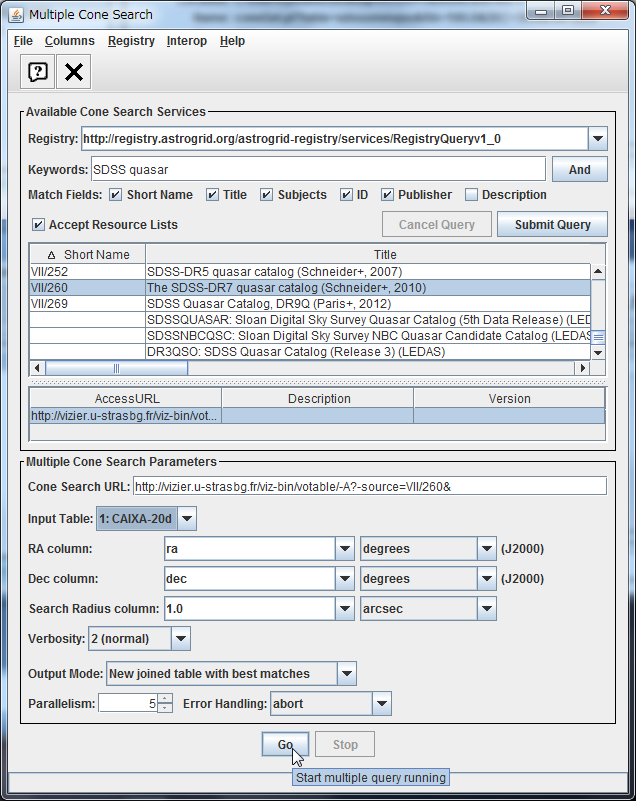 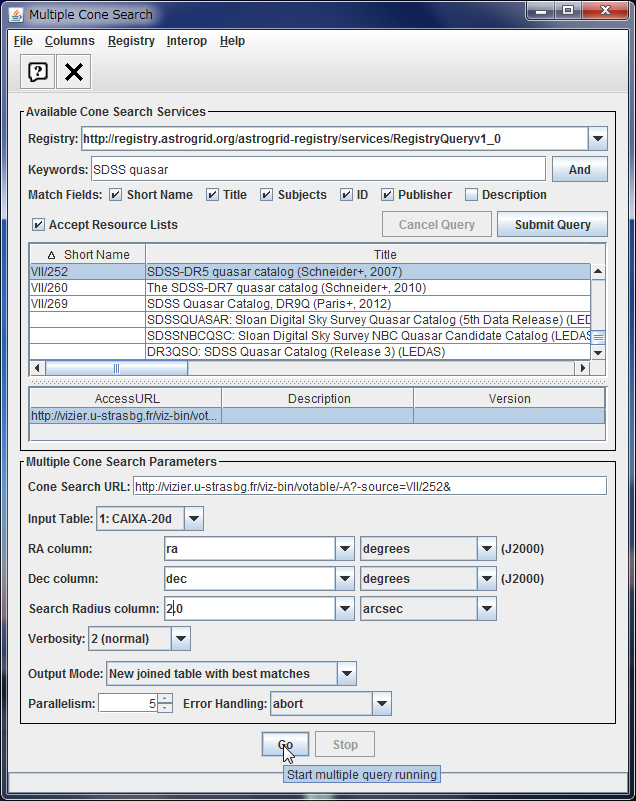 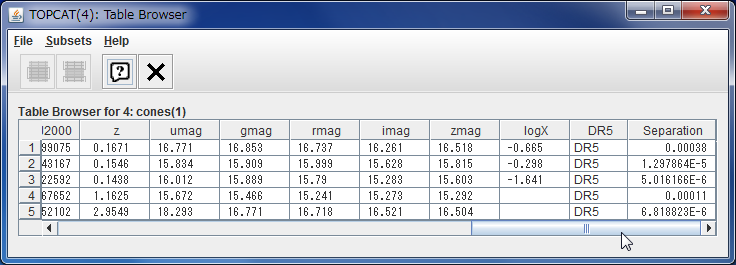 画像表示
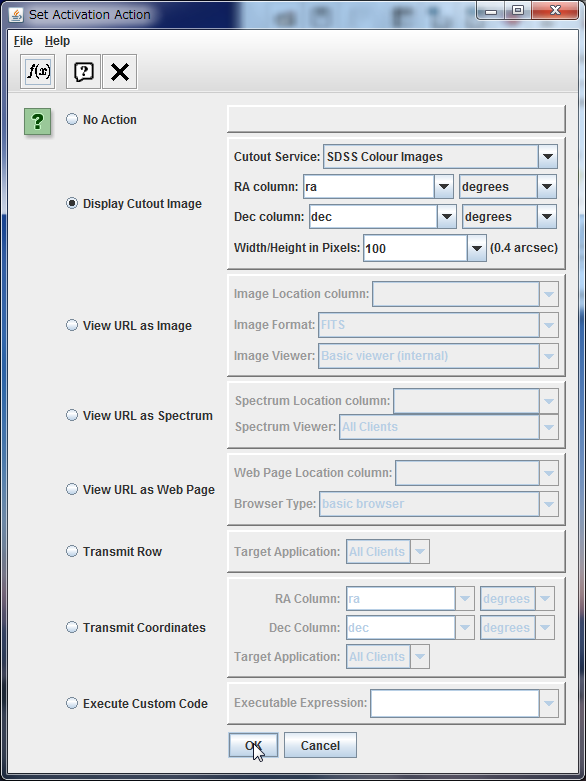 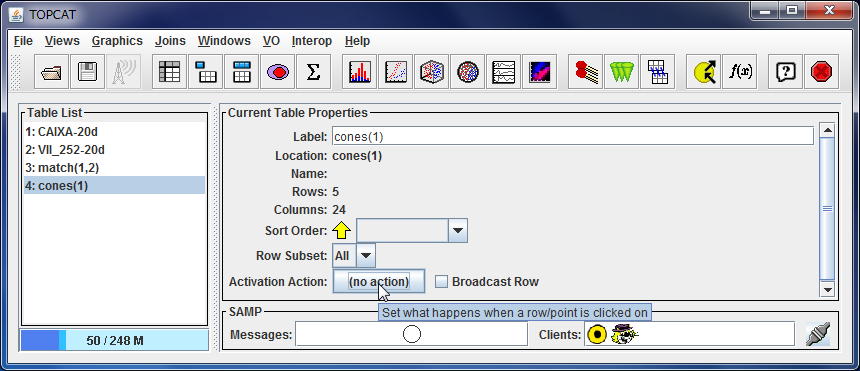 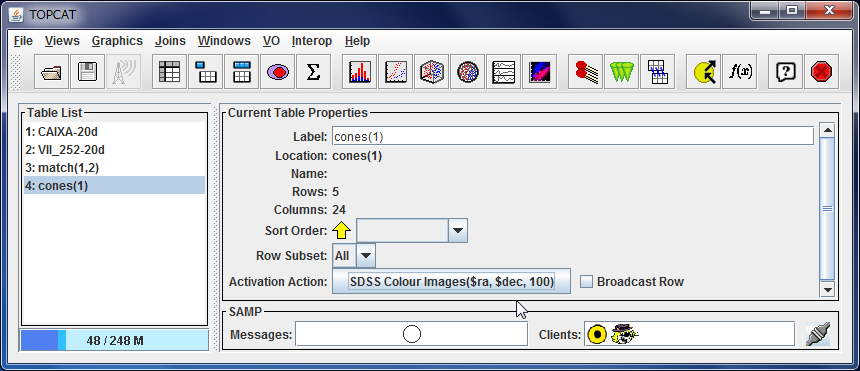 画像表示
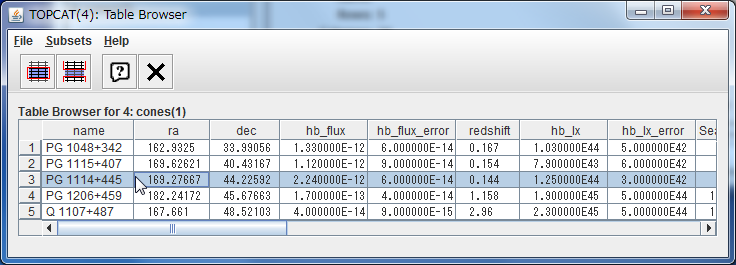 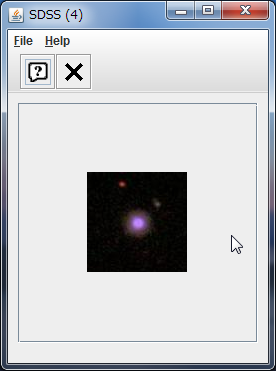 画像データの検索
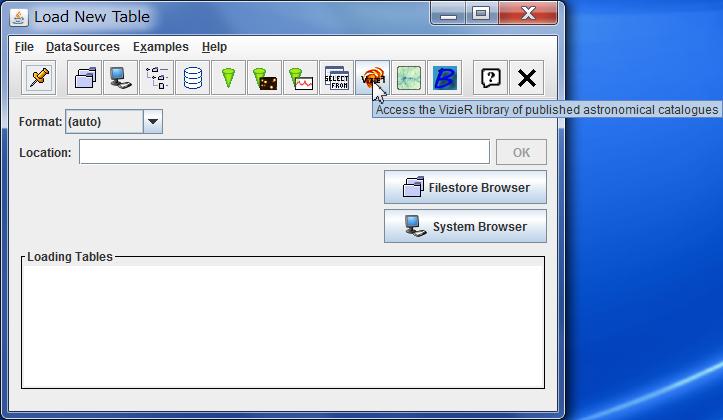 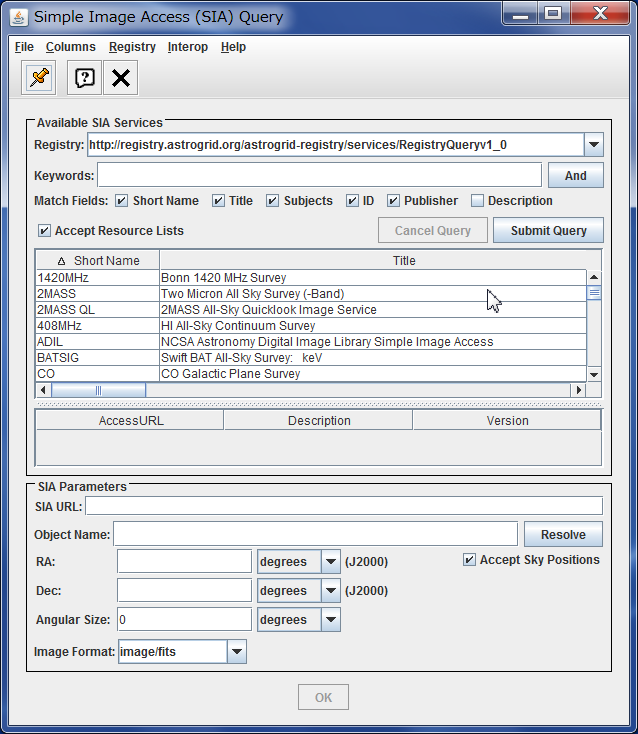 画像データのクロスマッチ検索
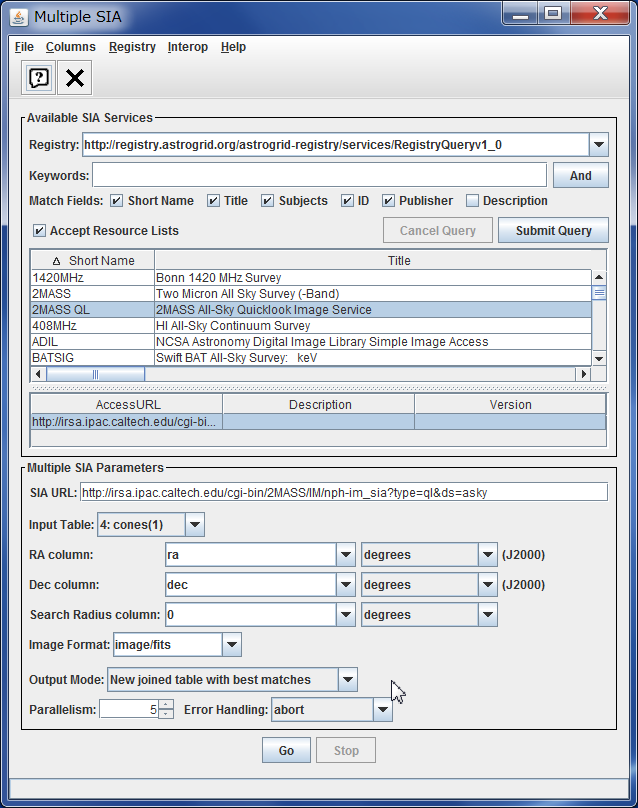 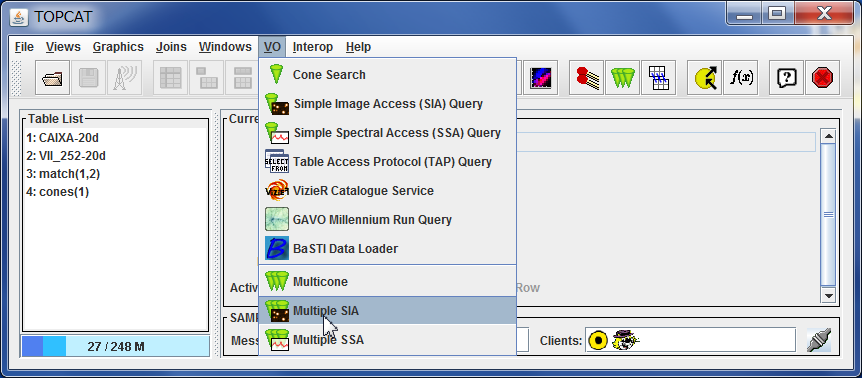 検索半径 0 でもOK
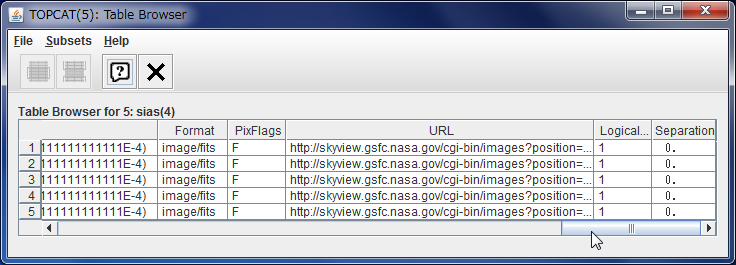 画像のあるURLリスト
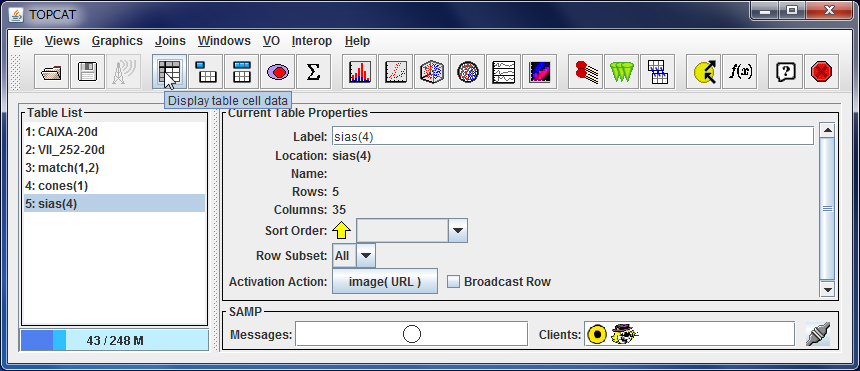 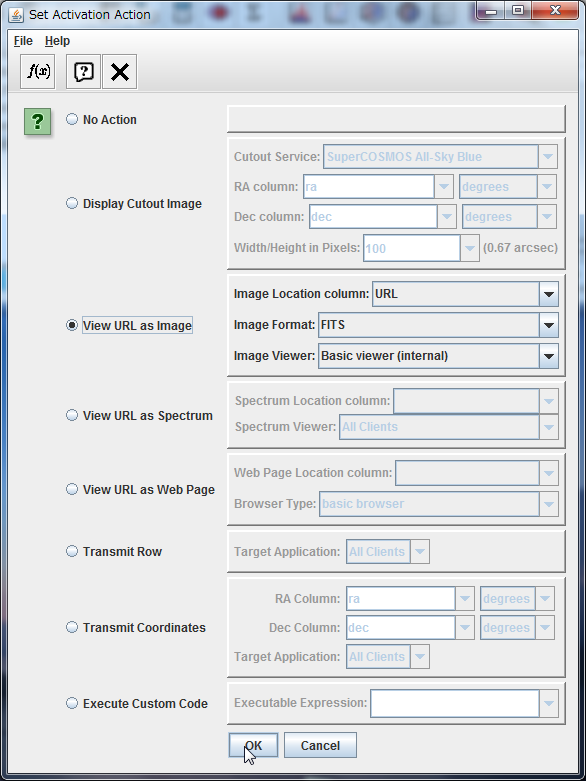 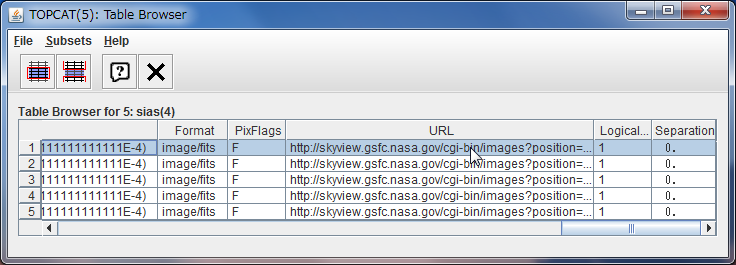 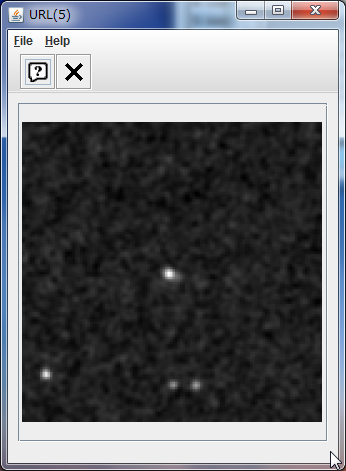 SAMP            .
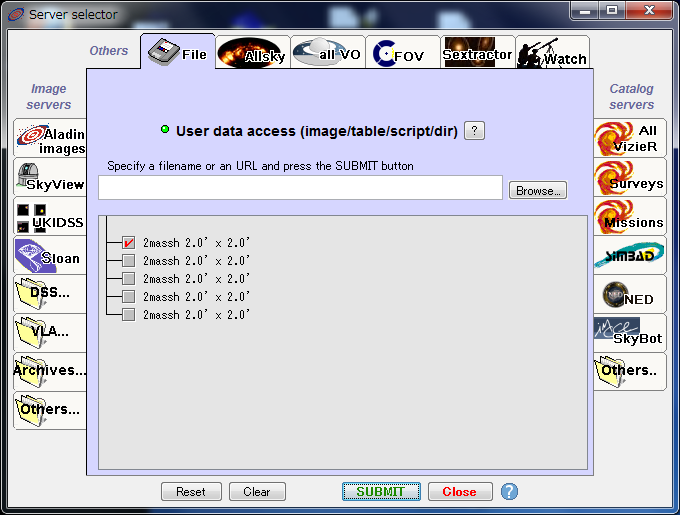 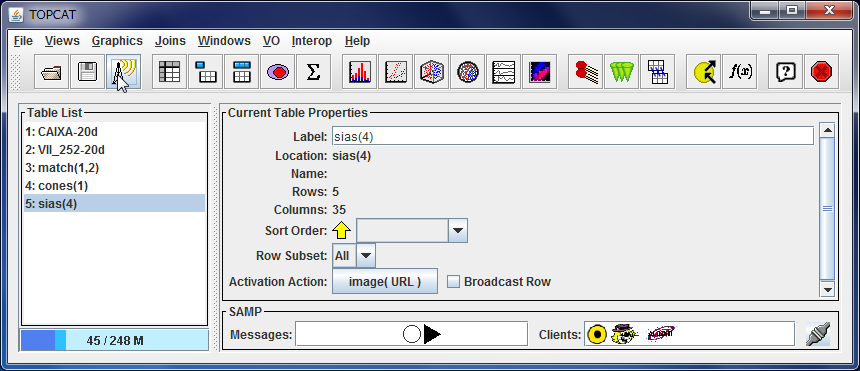 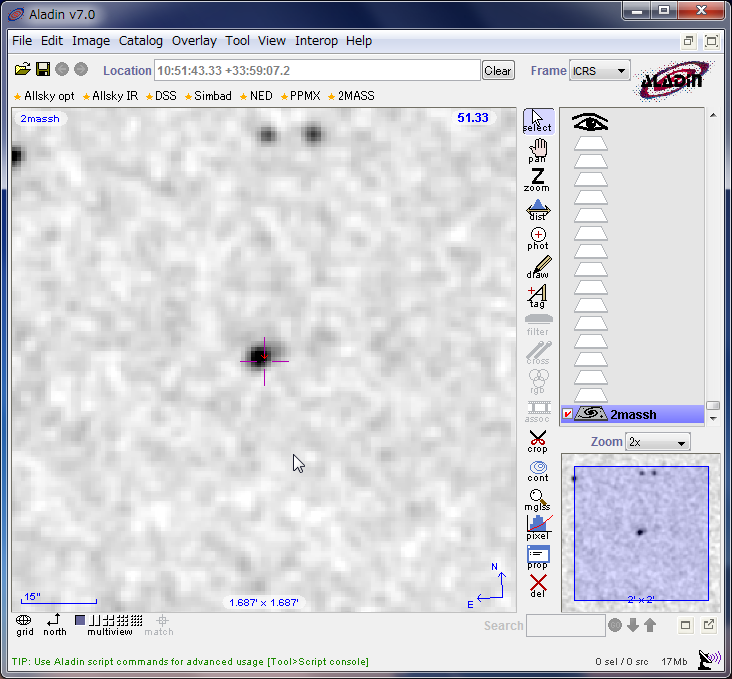 画像：Aladin, DS9
スペクトル: VOSpec, SPLAT
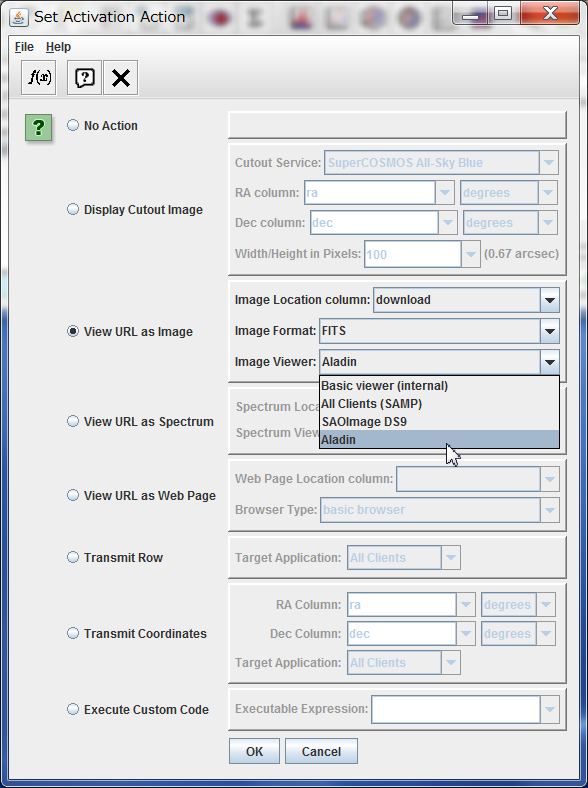 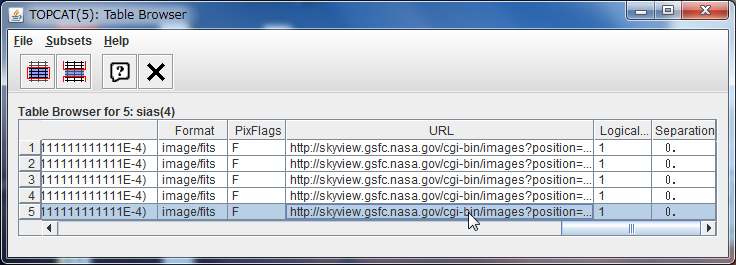 様々なplot
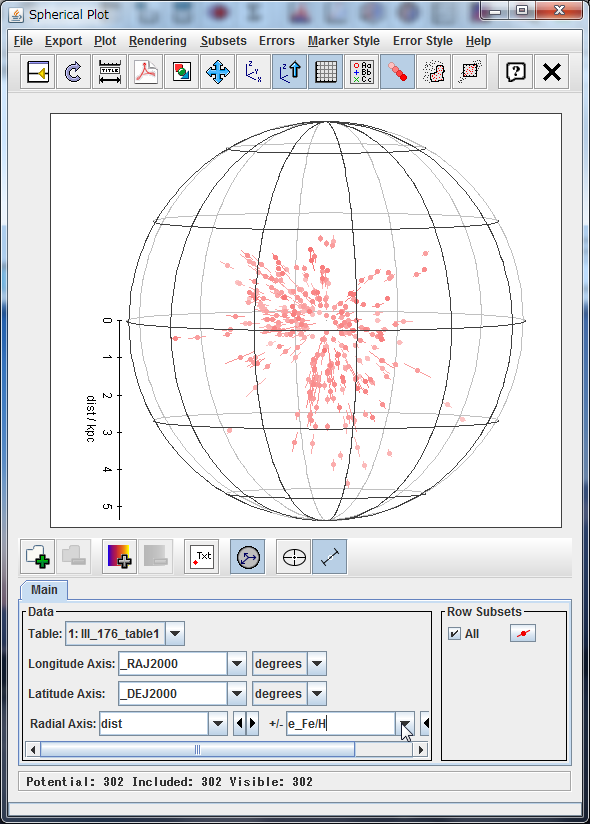 3次元極座標表示
Error bar
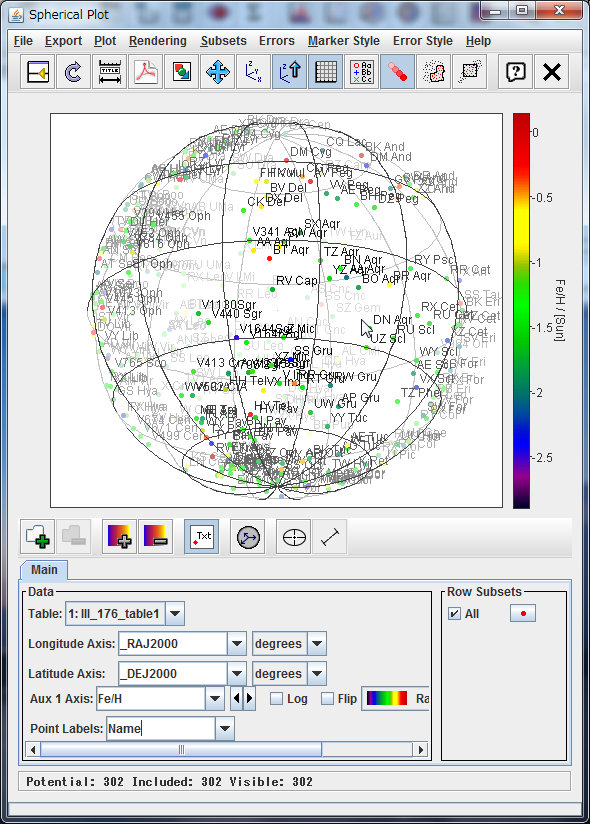 ヒストグラム、density plot(2Dヒストグラム)
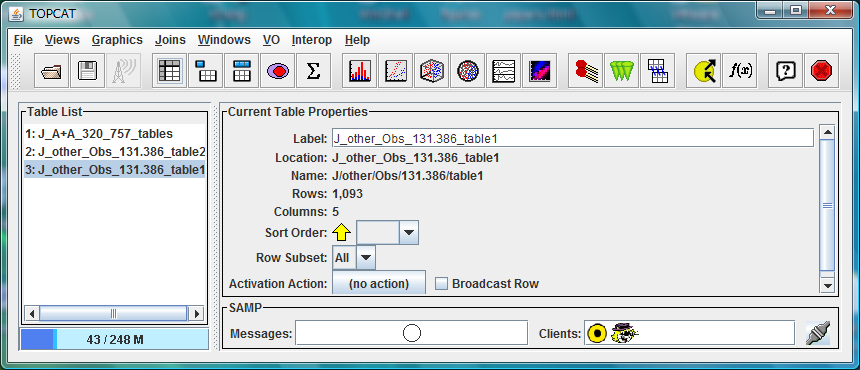 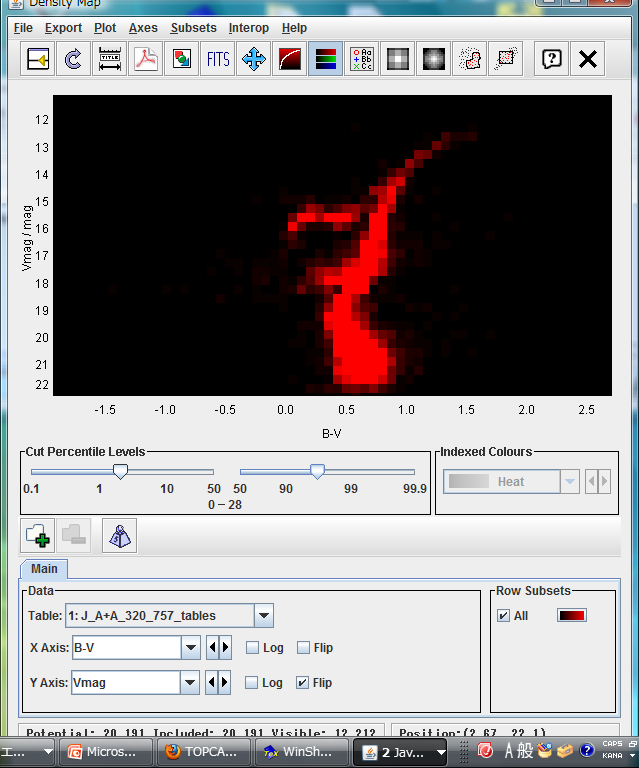 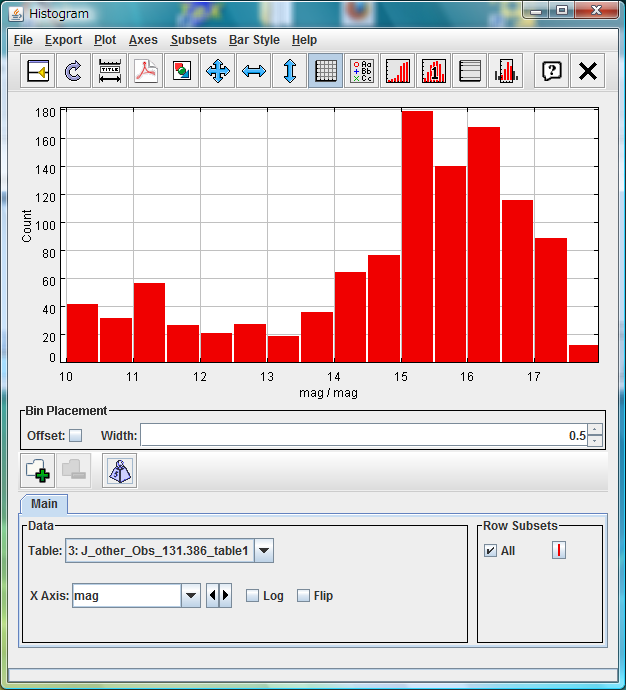 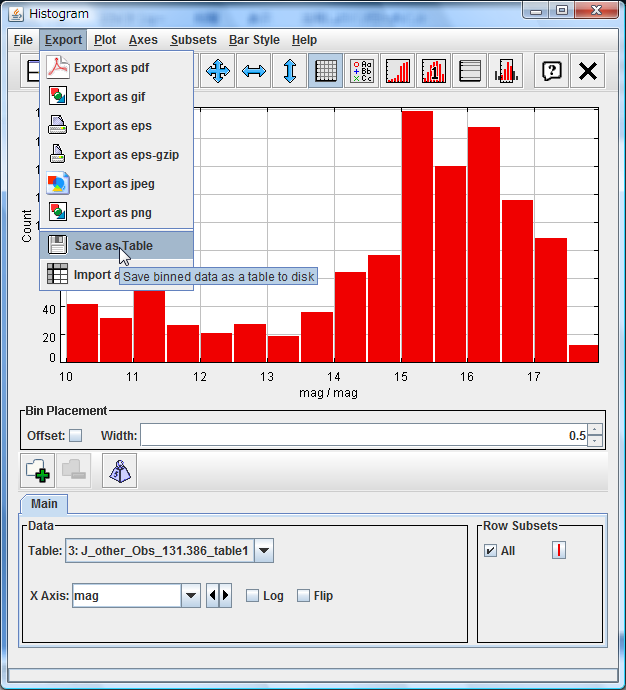 カウントした結果をテーブルとして保存・読込。
同じX軸で、複数のグラフをプロット
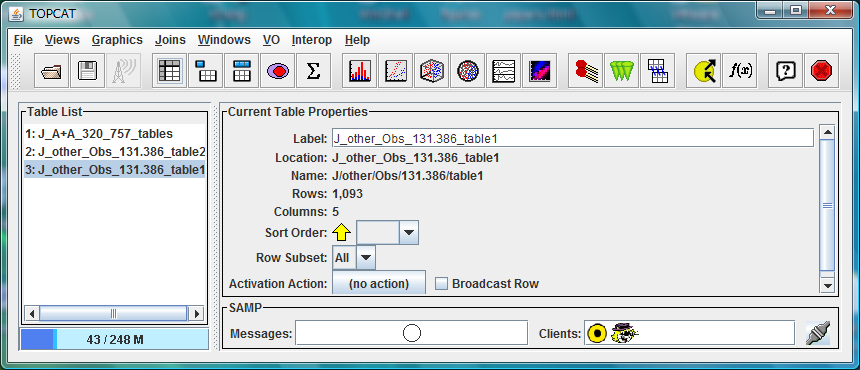 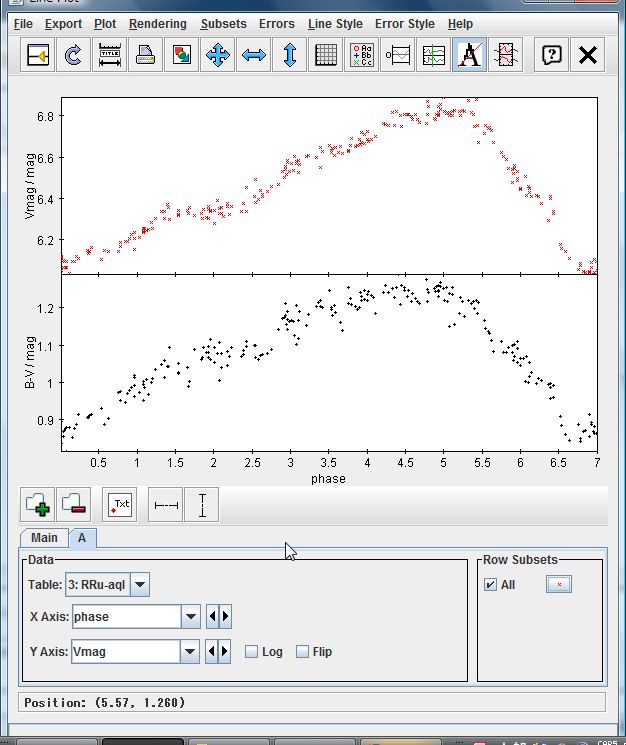 Join(縦に)
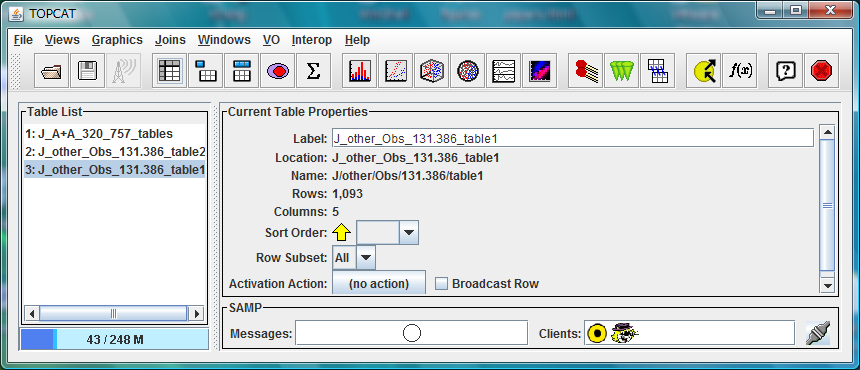 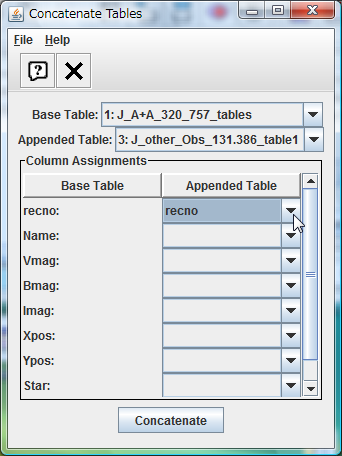 座標系の変換
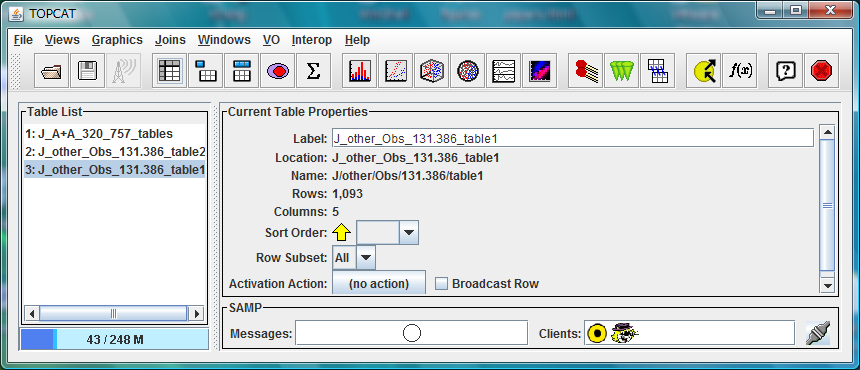 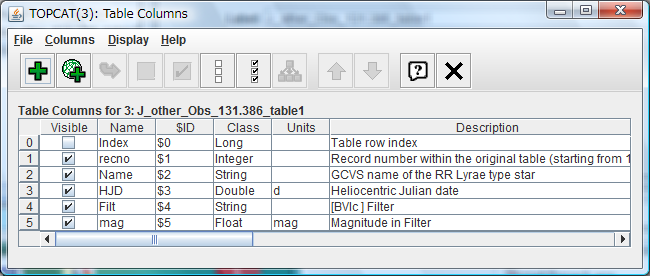 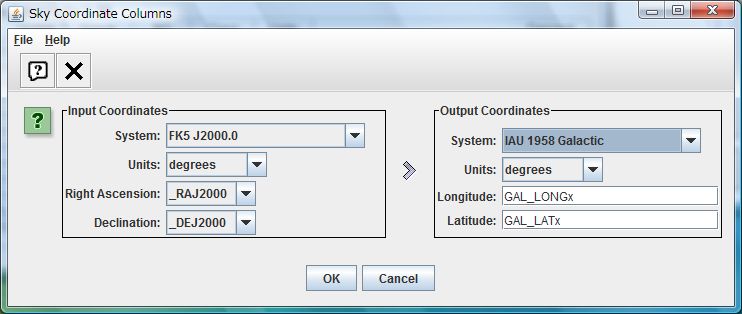 関数一覧
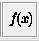 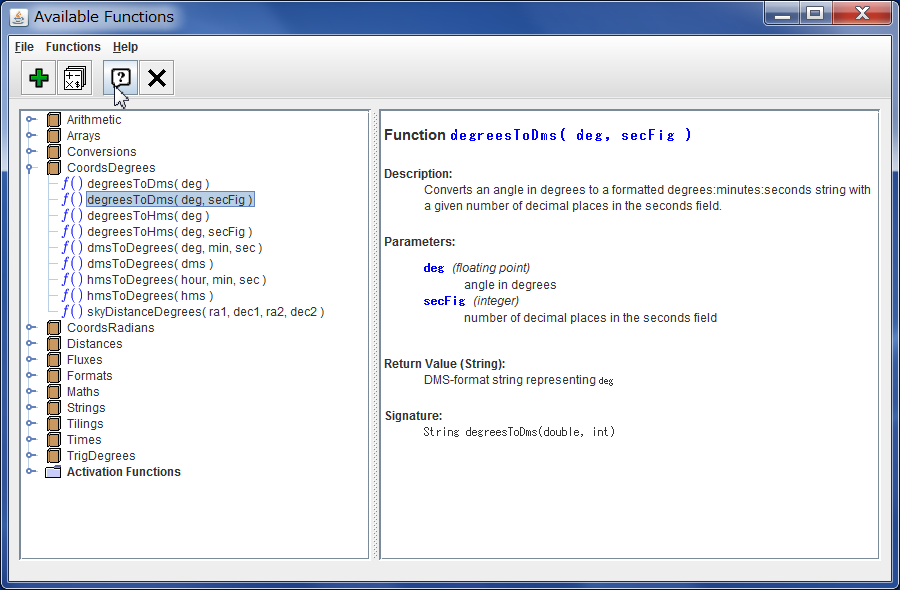 Help
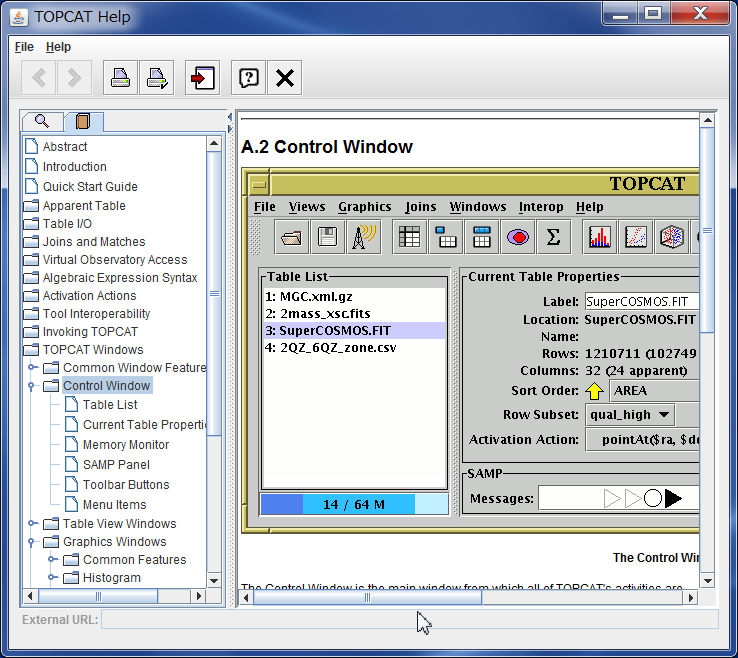 STILTS
コマンドラインでのテーブル操作ツール
http://www.star.bristol.ac.uk/~mbt/stilts/
クロスマッチ、検索、plot ….